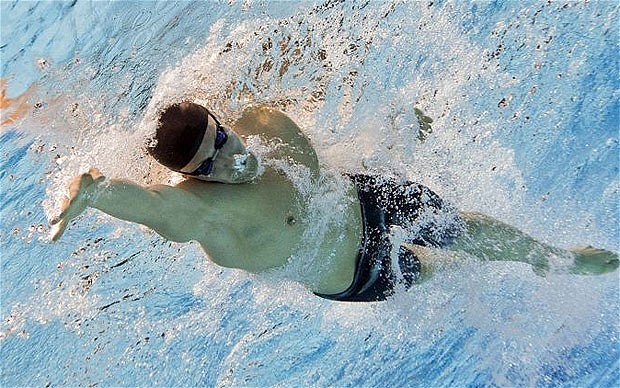 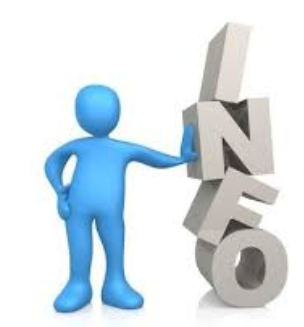 Mgr. et Mgr. Michaela Bátorová, Ph.D.
ÚVODNÍ HODINA
ORGANIZACE
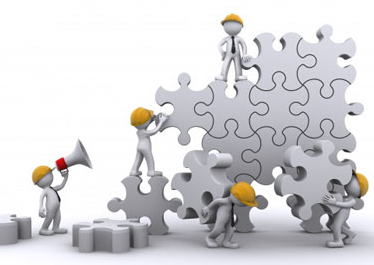 Požadavky ke splnění předmětu 
Aktivní docházka
Maximálně 1 absence
Maximálně 1 neaktivní účast – vypracování metodického listu navíc
 Metodický výstup
Dle zvoleného tématu vypracovat přípravu na hodinu i metodický list a odevzdat do odevzdávárny
Absolvování praxe je pro kombinované studenty dobrovolné
Plavání mateřských škol Kateřina Hašková – bazén Kraví Hora
Pondělí: 9-11
Úterý: 9-12
Středa a čtvrtek: 8-12
Pátek: 9-12
Úspěšné absolvování závěrečné zkoušky
ORGANIZACE
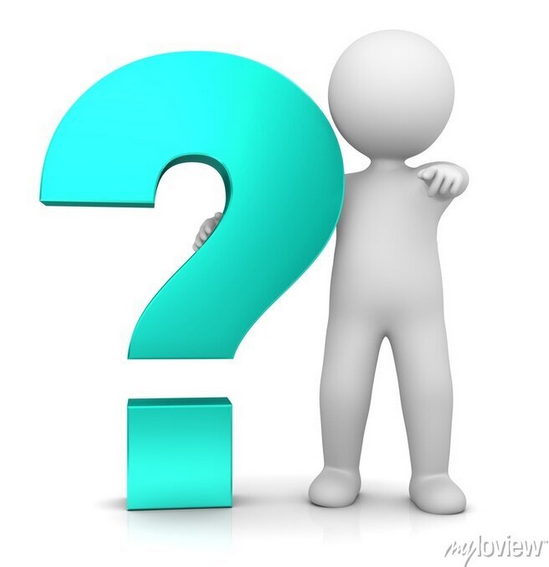 Požadavky ke splnění předmětu:
 výstup dle přiděleného tématu – studijní materiály 
odevzdání do odevzdávárny: příprava na hodinu a metodický list
Organizace cvičení - bazén
 výstupy dle zadaných témat – hry, základní plavecké způsoby, starty, obrátky…
 základy vodní záchrany
 plavání zdravotně postižených
POŽADAVKY
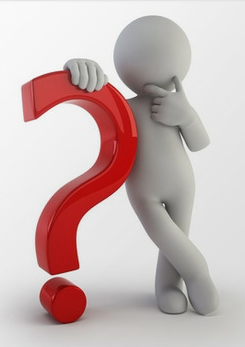 Do odevzdávárny v E-learningu odevzdat:

Výstup: příprava a metodický list 
Praxe: DOBROVOLNÁ příprava a metodický list
V případě využití jedné pasivní účasti na bazénu: odevzdat VLASTNÍ přípravu na hodinu se stejným tematickým zaměřením jaké bylo na dané hodině
 NEODEVZDÁVAT stejnou přípravu jako měli ti, co měli v dané lekci výstup!
STRUKTURA  PLAVECKÉ JEDNOTKY
Struktura plavecké jednotky se neliší od klasické struktury běžné vyučovací jednotky tělesné výchovy a dělí se na: 

Úvodní
Průpravnou
Hlavní 
Závěrečnou
PŘEDPLAVECKÁ VÝUKA
Úvodní část – nástup (neformální), prezence, seznámení  s programem hodiny, motivace

Průpravná část -  samostatná nebo organizovaná činnost (hračky, honičky)

Hlavní část – formou hry a správnou motivací opakování známých pohybových dovedností a navázání nových

Závěrečná část – samostatná činnost, skluzavka, skoky a pády do vody, nástup, zhodnocení a pochvala
PLAVECKÁ VÝUKA NA ZŠ a SŠ
Úvodní část – nástup, kontrola hygienických požadavků, prezence, seznámení s programem a cílem hodiny, organizační pokyny (bezpečnost), motivace, rozcvičení a protažení na suchu
Průpravná část – rozplavání (dle možností žáků), hry ve vodě a herní činnosti zaměřené na jednotlivé plavecké dovednosti, průpravná cvičení pro hlavní část (prvkové plavání)
Hlavní část – opakování probraného učiva v různých formách a způsobech (s využitím pomůcek, soutěže), nácvik nových prvků na suchu i ve vodě, spojování prvků v celek, zdokonalování a rozvoj techniky (kondiční plavání)
Závěrečná část – různé hry, soutěže, skoky a pády do vody, potápění, vodní pólo, samostatná činnost, vyplavání, nástup, zhodnocení, pochvaly, nedostatky, nástin činnosti v dalších lekcích
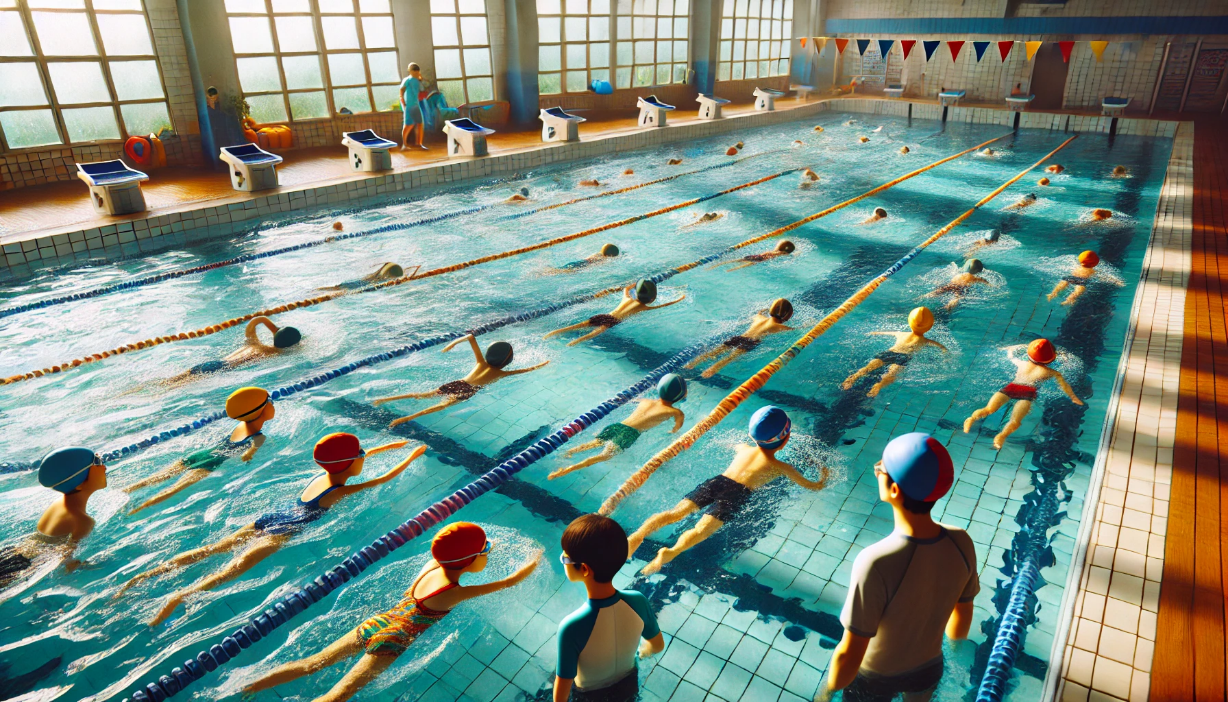 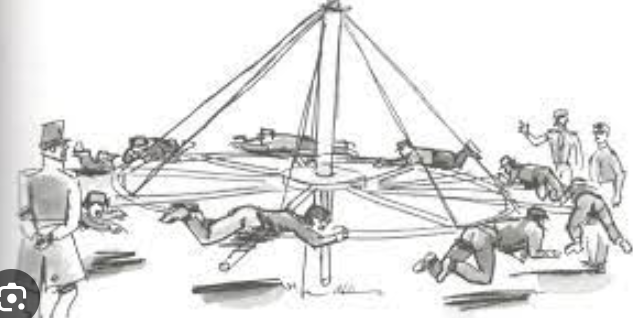 A jdeme dál na plavecký výcvik 